Modelling, policy 
and political economy
LECTURE 6 Integrating A political economy Lens to systems modelling
Version 1.0
Lecture 6: Learning Outcomes
By the end of this lecture, you will be able to:
ILO1. Understand how to integrate a political economy lens at various stages of a modelling research. 
ILO2. Understand how to link modelling research with decision making in the context of policymaking
ILO2. Explain what practical steps to take to ensure a PEA is done right and ethically
2
6.1 Use and usability of modelling outputs
Modelling is becoming integral part of energy planning and policymaking. 
The utilisation of models to inform decisions can be hindered if:
outputs do reach the intended audience at the right time 
results are met with scepticism from stakeholders
assumptions and scenarios do not fit context
The outputs format is not accessible or does not meet the needs of intended users.
3
[Speaker Notes: As modelling becomes an integral part of energy planning and policy deiciosn main, it has necessarily moved into areas where there is increased divergence in the viewpoints of stakeholders and contestation between different interest groups. 
The use of models to support decision makers in energy policy faces many barriers. Knowledge is not applied for many reasons including:
It does not reach its intended audience at the right time, 
Access to data hampered by cultural barriers at the national level, and divergent methods and formats, including a lack of clear explanations on how the data has been collected.
Results face credibility challenge if modellers are not trusted by decision makers
The exclusion of unstructured knowledge (societal and political issues) represents a knowledge gap
Due to difficulties faced in dealing effectively with divergent viewpoints. Knowledge that does not fit well with existing viewpoints is often not accepted. 
Knowledge does not fit context needs – problem of relevance 
Problem related to the form of outputs does not meet the needs of intended users. The language lacks clarity and difficulty with which it is understood by those without a scientific background, thus inappropriate tool for this communication]
6.1 Integrating a political economy lens
PEA can enhance systems modelling activities to understand:
the underlying forces or driving factors that contribute and give shape to the current state of the (technical) problem.
what role different institutions and actors play and how that may influence various aspects of modelling related activities
and enable the modelling team to be grounded in contextual realities and take a pragmatic approach with consideration of what politically feasible.
4
[Speaker Notes: To recap, political economy analysis can enhance systems modelling research at least in three ways:
understand the underlying forces or driving factors that contribute and give shape to the current state of the (technical) problem. 
Understand what role different institutions and actors play as well as their interests and power relations could be instrumental during problem definition.
Understand and enable the modelling team to be grounded in contextual realities and take a pragmatic approach with consideration of what politically feasible (in addition to what is technically sound).]
1
3
5
Pre-modelling:
Macro-level PEA 
to enhance sensitivity of the broader context
Scenario building & consultation: 
To analysis stakeholders interests, influence & impact
Communication of results: reflect on feedback, devise communication plan (results, methods, assumptions)
4
2
Interpretation of results: problem focused PEA to understand potential problem related to results
Problem Identification: 
Sector-level PEA to identify specific barriers and opportunities
5
[Speaker Notes: Political economy analysis does not need to be a one time exercise and can be used at various stages of a modelling research.
Ideally it should be done on ongoing basis with knowledge continuously updated and inform the modelling research and teams stakeholder engagement.
Here we have identified five possible points at which the modelling team might choose to integrate a political economy perspective in their analysis. 
Before modelling a macro-level political economy analysis can enhance the general sensitivity of the broader political-economic environment.
During problem articulation, sector-level analysis can help to identify specific characteristics of the sector, as well as identify specific barriers and opportunities to the modelling exercise.
During scenario-building and stakeholder consultation, a political economy analysis-informed stakeholder mapping can be used to understand actors' interests, influence, and impact, as well as understand the underlying reasons behind diverging views among stakeholders.
During the interpretation of modelling results, a problem-focused political economy analysis can be used to anticipate and analyse potential problems such as resistance to the acceptance of the modelling results.
Finally, during communication of modelling output with diverse audiences, modelling can be used to plan and identify context-appropriate ways to disseminate results, as well as reflect and accommodate stakeholders' feedback.
The point of entry and whether a political economy analysis is needed and at which stage would depend on the context, purpose of modelling and other factors specific to the project.]
6.1.1 A political economy lens: macro-level
What are the main characteristics of the context? What are the most important events in the country’s political history? How does geography influence its politics and economics? 
What is the structure of the economy? Which sectors are most significant; what is the role of the state? How does geopolitics influence national politics and economics? What roles do external actors play? 
What formal and informal rules govern individuals and organisations behaviour? What new pressures have come to the fore? what impact could they have to the modelling process and outputs uptake?
What are the dominant ideologies and values which shape the political system and public policy? What are the linkages between these beliefs, rules and attitudes towards evidence based policymaking, including modelling?
6
[Speaker Notes: Here are examples of the type of questions modellers might try to answer or understand when conducting pre-modelling macro-level political economy analysis to enhance understanding of the broader context:  
What are the main characteristics of the context? What are the most important events in the country’s political history, and how do they shape contemporary politics? How does the country’s geography influence its politics and economics? How does the country’s society and culture impact political and economic life?  
What is the structure of the economy? Which sectors are most significant; what is the role of the state; is there a thriving informal economy? 
How does geopolitics influence national politics and economics? What roles do external actors play (e.g. transnational government, donors, multinational companies, regional hegemons etc.)? 
To what extent are political elites restrained by the rule of law? What is the official policy process, and how is legislation developed? What bureaucratic norms or practices influence how decisions are made?  
What new pressures have come to the fore? Are there particular events influencing the modelling process? 
What formal and informal rules govern individuals’ and organisations’ behaviour (interests and actions)? What impact could they have on the modelling process and outputs uptake?
What incentives and pressures do stakeholders face? What are the dominant ideologies and values which shape the political system? What are the beliefs and worldviews that shape public policy and debate? What are the linkages between these beliefs, rules and attitudes towards evidence-based policymaking, including modelling?
Where does the uncertainty or complexity surrounding the modelling process and possible outputs come from? What larger trends are apparent that may influence the modelling process?]
6.1.2 A political economy lens: sector-level
How is the sector in question organised and regulated? What are the rules and institutional structures? How are the sector and its components being funded?
What are the constraints and opportunities the sector faces? What interests drive/maintain the current system?
How do technical characteristics of the sector influence actors’ interest? How has the sector been evolving? How have structural factors shaped the way in which the sector has evolved?
What are the relevant policy processes linked to the sector? What ideas and narratives shape how policymakers define ‘acceptable evidence’ in the sector? 
How do decision makers in the sector rank different types of evidence? How do they determine ‘relevance’ and ‘credibility’?
7
[Speaker Notes: Here are examples of the type of questions modellers might try to answer or understand during problem definition and research question development to better understand the factors that influence how the (energy) sector operates and develop an advanced understanding of the opportunities and barriers:  
Sample questions for sector level political economy analysis 
How is the sector in question organised and regulated? What are the rules and institutional structures? How are the sector and its components being funded?
What are the constraints and opportunities the sector faces? What interests drive/maintain the current system?
How do technical characteristics of the sector influence actors’ interest? How has the sector been evolving? How have structural factors shaped the way in which the sector has evolved?
What are the relevant policy processes linked to the sector?
What ideas and narratives shape how policymakers define ‘acceptable evidence’ in the sector? How do policymakers rank different types of evidence (e.g. qualitative or quantitative)? How do they determine ‘relevance’ and ‘credibility’?]
6.1.3 A political economy lens: stakeholder engagement
Who are the main actors in the sector? Are there any important actors from outside the sector? How much power do they have? How do these power relationships influence policy processes?  
What are the issues prominent to the problem modelling is addressing? How are different groups organised around these issues them? How do they derive their authority? Which interests do they represent? 
What is the nature of relationships between the key actors? Who are the key decision makers? What influences their decisions? 
How do organise to exert pressure and influence? How unified or fragmented are these efforts? Why and to what effect? Are interests and priorities across these different groups  aligned?
8
[Speaker Notes: Here are examples of the type of questions modellers might try to answer or understand during scenario building and consultations with stakeholders. A political economy lens can be used to understand who the various relevant stakeholders are and to assess their influence, knowledge, interests, positions, alliances, and importance. This will have two potential advantages, first, it enables the modelling team to have a better understanding of the context and enhance the relevance of the modelling research and, second, to those interested in influencing policy decisions, such information could enable to develop strategies to get the most effective.
Who are the main actors in the sector? Are there any important actors from outside the sector?
How much power or influence do these actors have? How do power relationships influence sector policy processes?  
What is the nature of relationships between the key actors? Who are the key decision makers? What influences their decisions? 
What are the main issues or policy processes are prominent to the problem modelling is addressing? How are different groups organised around them?
Historically who are the most significant actors involved in issues relevant to the problem or sector? What effect do they currently have?
Who are the main actors interested in addressing the problem? How do they derive their authority? Which interests do they represent? 
How do organise to exert pressure and influence? How unified or fragmented are these efforts? Why and to what effect? Are interests and priorities across these different groups  aligned?
    

In previous lecture we noted that It is used to look at how actors use their position to protect or strengthen their political or economic interests. PE analysis can reveal the conditions and processes under which political actors or political entrepreneurs’ manoeuvre within institutional contexts to negotiate, build consensus, and bargain to maintain or change policies and legislation.
 
This section introduces political economy analysis and what it sets out to do and introduces a generic political economy framework that you can then use to analyse the policy problem you are trying to resolve, to understand the context you work in and to identify the drivers of observed policy outcomes in a wide range of social, political and economic settings.]
6.1.4 A political economy lens: results interpretation
To what extent can the the modelling results be nested in sector or national institutional frameworks? 
Are the laws and regulations that are in place that can accommodate the modelling results? 
What are the current contextual events and processes that are likely to impact how the modelling results are received by different stakeholders? 
Does the modelling outputs have a high profile in national or local politics, and why? What impact would that have on how policy and decision makers react to the result? 
What caveats and context related are important to consider and include related to recommendations and results interpretation?
9
[Speaker Notes: Here are examples of the type of questions modellers might try to answer or understand during modelling analysis and results interpretation and communication back to the real world. What is proposed here is to take a problem driven approach to political economy. As you may remember from Lecture 5, a problem driven approach is used to focus efforts on understanding and analysing specific issues or problems. This level of analysis can look at questions like what factors constrain, for example, the utilisation of modelling results, or the acceptability of certain results. 
To what extent can the the modelling results be nested in sector or national institutional frameworks? 
Are the laws and regulations that are in place that can accommodate the modelling results? 
What are the current contextual events and processes that are likely to impact how the modelling results are received by different stakeholders? 
Does the modelling outputs have a high profile in national or local politics, and why? What impact would that have on how policy and decision makers react to the result? 
What caveats and context related are important to consider and include related to recommendations and results interpretation?]
6.1.5 A political economy lens: results communication
Teams can draw on aspects of the PEA and enhanced understanding of 
the broader political, institutional and policy context;
who the key stakeholders are and how they make decisions; 
norms and attitudes around the demand for and use of research based evidence; and 
what political and economic factors influence public and political reactions to modelling outputs. 
What caveats and context related are important to consider and include related to recommendations and results interpretation?
10
[Speaker Notes: There are a number of questions that can be asked and considered when planning on how to communicate modelling results to inform policy and decisions. A political economy lens here is useful to understand what is politically and socially feasible – what formats to consider for communicating results and work around any potential barriers to evidence-based policy engagement. 
Modellers can draw on their understanding of 
the broader political, institutional and policy context;
who the key stakeholders are and how they make decisions; and how this shapes the demand for and use of evidence 
norms and attitudes around the demand for and use of research based evidence; and 
what political and economic factors influence public and political reactions to modelling outputs. 
policy context and stakeholders to understand what shapes the demand for and use of modelling results and tailor their approach to communicating results]
6.2 Linking knowledge to action and effective communication
11
6.2 Linking modelling knowledge to policy action
Policymaking is a complex process that brings together interconnected decision making processes and stakeholders with varied goals, interests and resources. 
The acceptance and use of modelling results to inform policy decisions depends on the effective understanding and management of the complex process. 
This includes enhancing the credibility of the modelling results and the reputation of those producing the knowledge.
Modellers can legitimise their outputs by ensuring a transparent inclusion of a range of viewpoints within the modelling process.
12
[Speaker Notes: Policymaking processes are always complex environments. They bring together interconnected decision- making processes based on varied goals and areas of interests, resources, and stakeholders. the acceptance of this evidence relies on the effective management of divergent viewpoints, so that knowledge is consistently accepted and applied. 
The credibility of this evidence-based information is closely related to the reputation or relationship of the network or connection, as well as the reputation of the scientists or organisation producing that information 
Transparent inclusion of a wide-range of viewpoints within the evidence-gathering process is necessary to legitimise the evidence acquired.]
6.2 Salience, acceptance, and credibility
The salience, acceptance, and credibility (SAC) is a framework for linking scientific research and decision-making in a context of policymaking. 
Framework suggests that for scientific information to be effectively used in decision-making, it must be salient, credible and legitimate or acceptable.
To impact policy decisions, researchers must seek to understand the audience, build acceptance, enhance credibility, and develop effective communication strategy.
﻿
See Cash et al., 2002
13
[Speaker Notes: ﻿The Salience, Acceptance, and Credibility model is a framework for linking scientific research, assessment, and decision-making in a given policy context. It was developed by PROFESSOR David Cash and colleagues (2002). The model suggests that for scientific information to be effectively used in decision-making, it must be salient, credible and legitimate.
The framework can be a valuable tool for researchers who are looking to influence policy. By using this framework to understand their audience, build acceptance, enhance credibility, and develop effective communication strategies, researchers can increase the impact of their research on policy and decision-making.]
Salience concerns the societal and political relevance of the use of the model. 

A research is salient when it plays a role in understanding complex problems, and answer questions that have been brought up in the context.

By understanding the policy priorities of stakeholders, modellers can enhance the salience of their results.
14
[Speaker Notes: ﻿Modelling based evidence provision system would need to ensure three aspects: create salience, acceptance and credibility.
Salience: concerns the societal and political relevance of the use of the model. A model is deemed salient when it plays a role in understanding the policy issue at hand, and its output can answer research questions that have been brought up in the context;
By understanding the policy priorities of key stakeholders, researchers can tailor their research and messaging to highlight the relevance and importance of their findings.]
Acceptance concerns how fair the modelling process was in representing appropriate views and concerns of stakeholders.

A research is deemed acceptable when participants see the process as transparent and representative.
 
Thus, a clear, transparent and accessible approach to communicating results can increase the likelihood that it will be accepted and acted upon.
See Cash et al., 2002
15
[Speaker Notes: ﻿Acceptance or legitimacy concerns how fair the modelling process was in representing appropriate views, values and concerns of involved stakeholders. A model can deemed acceptable when participants see the process as transparent and represents realistic opportunities for participation by all stakeholders. 
By presenting their research in a clear, transparent, and accessible manner, and by using language and concepts that resonate with their audience, researchers can increase the likelihood that their findings will be accepted and acted upon.]
﻿Credibility refers to the degree of trust in the soundness of used knowledge during modelling. 
A research is deemed credible when concepts, processes and sources of knowledge are seen as trustworthy.
By ensuring rigorous analysis and reliable data sources, researchers can increase the trustworthiness and validity of their findings. 
Transparent and ethical practices also enhance credibility.
See Cash et al., 2002
16
[Speaker Notes: Credibility refers to the degree of trust in the soundness of used knowledge during modelling. A model is deemed credible when concepts and processes are considered acceptable and sources of knowledge must be deemed trustworthy.
By ensuring that their research is based on sound methodology, rigorous analysis, and reliable data sources, researchers can increase the trustworthiness and validity of their findings. Additionally, by engaging in transparent and ethical research practices, such as sharing data and methods, researchers can demonstrate their commitment to scientific integrity and enhance their credibility with policymakers and decision-makers.]
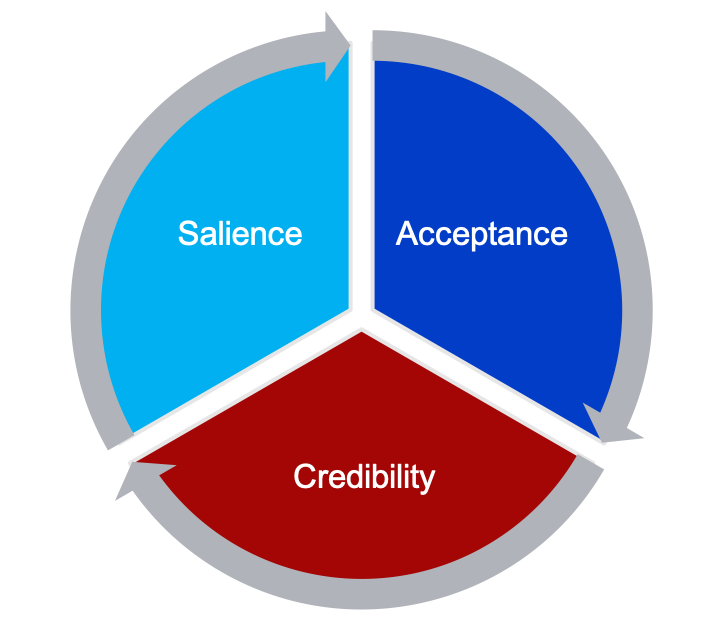 6.2 the SAC framework in conjunction with PEA
The salience, acceptance and credibility framework in conjunction with PEA can be used to ensure modelling process and results are effectively communicated. 
Deeper knowledge of the political and societal constraints will enable the modelling team to enhance the model salience. 
Stakeholder mapping and analysis of power relations could equip modellers to device context appropriate stakeholders dialogue, and enhance the legitimacy and acceptance of model outputs. 
Ensuring assumptions and scenarios correspond with the values held by stakeholders, and devising context relevant ways to communicate outputs, methods and assumptions, can also enhance the credibility.
17
[Speaker Notes: The SAC framework can be used in conjunction with PEA to ensure research is salient, credible and acceptable to researchers and help researchers understand how to effectively communicate findings within a particular political and economic context. 
Advanced knowledge of the political and societal constraints and institutional processes will enable the modelling team to enhance the model salience. 
Stakeholder mapping and analysis of interests and power relations could equip modellers to device effective and context appropriate stakeholder dialogue, thus ensuring the legitimacy and acceptance of outputs. 
PEA can help to ensure assumptions and scenarios correspond with the values held by participants, and devise ways to communicate outputs, methods and assumptions, to enhance the credibility.]
6.3 Getting the process right
18
5.3 Getting the process right:
To ensure that the research process is effective and yields useful insights, researchers can follow these steps: 
Have a clear vision of statement and objectives.
Triangulate to increase the validity and reliability of findings
Collaborative with sector/subject experts and other relevant stakeholders.
Consider the ethical implications and act accordingly.
19
[Speaker Notes: To ensure that the research process is effective and yields useful insights, researchers can follow these steps: 
Have a clear vision of statement and objectives.
Triangulate to increase the validity and reliability of findings
Collaborative with sector/subject experts and other relevant stakeholders.
Consider the ethical implications and act accordingly.]
6.3 Getting the process right: methods
Clearly define the research question: 

Before beginning, it is essential to have a clear vision and statement of objectives as well as focused research question. This will help guide the process and ensure that it is relevant and useful.

Choose methods appropriate and relevant to the context. Political economy research often requires a mixed-methods approach, combining qualitative and quantitative data, such as economic indicators and political data.
20
[Speaker Notes: Clearly define the research question: 

Before beginning, it is essential to have a clear vision and statement of objectives as well as focused research question. This will help guide the process and ensure that it is relevant and useful.

Choose methods appropriate and relevant to the context. Political economy research often requires a mixed-methods approach, combining qualitative and quantitative data, such as economic indicators and political data.]
6.3 Getting the process right: triangulation
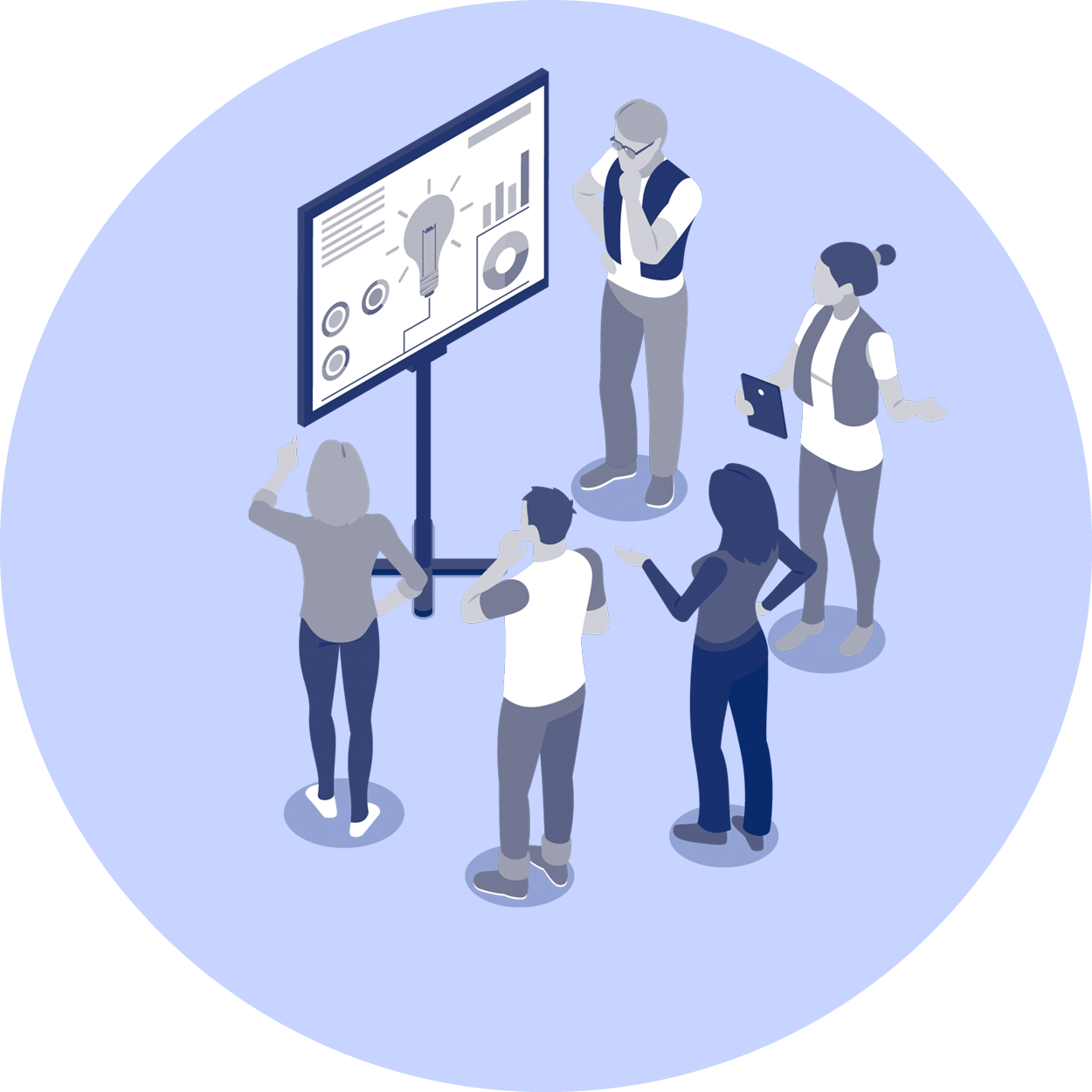 When conducting a PEA it is important to triangulate using multiple datasets, methods and sources of information. 

Triangulation can:
Help to ensure findings are accurate and reliable;
Minimise the impact of researcher bias..
Increase the generalisability of findings.
Ensure analysis are representative of the broader context.
Provide a more complete and nuanced understanding.
21
[Speaker Notes: When conducting a PEA it is important to triangulate using multiple datasets, methods and sources of information as possible. This is particularly important in where discourses and views divergent. Doing so would

Enhance the validity of research findings and can help to ensure that the findings are accurate and reliable.
Minimize the impact of researcher bias: Researchers may have their biases or preconceptions, which can affect their interpretation of data. Triangulation can help to minimize the impact of researcher bias by providing multiple perspectives on the same research question.
Increase the generalizability of research findings: Using multiple sources or methods can help to ensure that the research findings are representative of the broader population or context being studied, increasing their generalizability.
Provide a more comprehensive understanding of the research question: Triangulation can help to provide a more complete and nuanced understanding of the research question by combining multiple sources or methods to analyze the data.
Address the limitations of individual research methods by using multiple methods to study a research question.
Overall, By using multiple sources or methods, can increase the validity and reliability of findings, minimize the impact of researcher bias, increase the generalizability of findings, and provide a more comprehensive understanding of the problem]
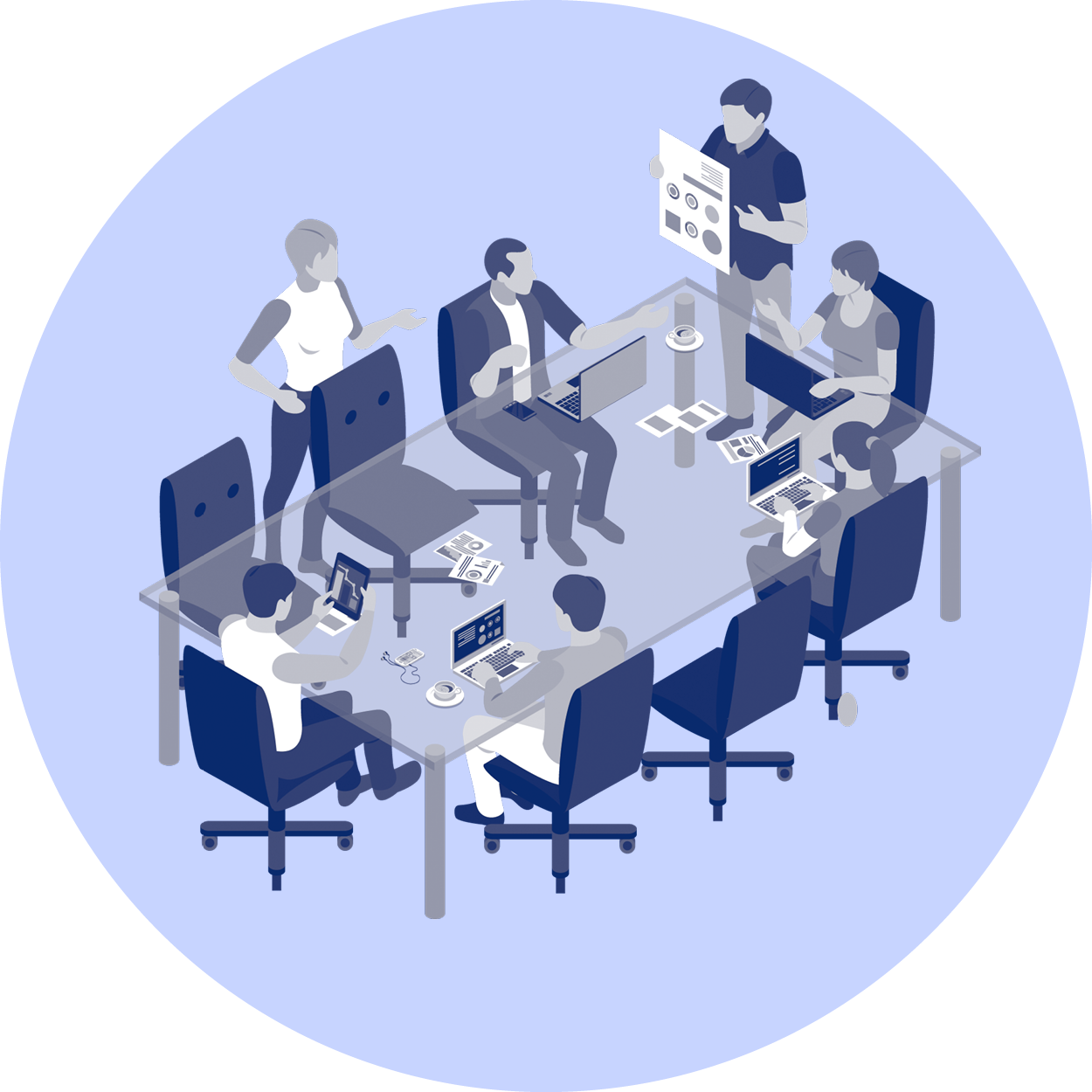 6.3 Getting the process right: collaboration
Conducting a PEA in collaboration could help to develop a shared understanding of the constraints and opportunities, provide the basis for shared vision and joint action. 

Collaborative approach would:
Enhance understanding as different expertise and perspectives provide a nuanced understanding of the dynamics and potential roadblocks. 
Increase stakeholders ownership of the outcomes and support the outcomes; and
Identify and address the social and political feasibility challenges from early on and improve acceptance, as well as allow for more effective planning.
22
[Speaker Notes: Conducting a PEA in collaboration with other sector experts as well as relevant stakeholders could help to develop a shared understanding of the political constraints and opportunities, provide the basis for shared vision and joint action to achieve common goals. 

Collaborative approach can:
Enhance the quality and impact: different expertise, perspectives, and skills can provide a more comprehensive and nuanced understanding of the political and economic dynamics and identify key drivers and potential roadblocks. 
Increased ownership: Involving a broad range of stakeholders can increase their ownership of the outcomes. When stakeholders feel invested in the process, they are more likely to support the resulting interventions.
Improved acceptance: by involving stakeholders from the beginning, potential acceptance and feasibility challenges can be identified early on, allowing for more effective planning.]
6.3 Getting the process right: ethical considerations
PEA sometimes involves sensitive topics with ethical implications. Hence, the team need to be aware and take steps to ensure that analysis is conducted ethically. 

Some potential ethical issues to consider:
Privacy and confidentiality: ensure that confidential information is kept secure.
Informed consent: ensure participants are fully informed of the purpose.
Political neutrality: conduct discussions in a neutral and objective manner.
23
[Speaker Notes: Political economy research often involves sensitive topics that may have ethical implications. What is considered sensitive will be context specific, however the modelling team need to be aware of these issues and take steps to ensure that analysis is conducted ethically. Some potential ethical and safety issues to consider:
Privacy and confidentiality (may involve dealing with confidential or sensitive information) if and where it is needed - must take appropriate steps to protect the privacy of research participants and ensure that confidential information is kept secure.
Informed consent: In some cases, participants may be vulnerable or may not fully understand the implications of participating: should ensure that participants are fully informed of the purpose.
Political neutrality: discussions should be conducted in a neutral and objective manner. Avoid bias.
Risks of harm: take measures to minimize risks with carefully consideration of the potential impacts of research.]
Lecture 6 References
Cairney, P. (2016). The Politics of Evidence-Based Policy Making. Palgrave Macmillan UK. 
Cash D., Clark W., Alcock F., Dickson N., Eckley N. and J., J. (2002). Salience, Credibility, Legitimacy and Boundaries: Linking Research, Assessment and Decision Making. KSG Faculty Research Working Paper Series. Cambridge, MA: Harvard University. 
De Marchi, G., Lucertini, G. Tsouki`as, A. (2016). From evidence-based policy-making to policy analytics. Annals of Operations Research 236(1), 15–38.
24
Lecture 6 References
Menocal AR, Cassidy M, Swift S, Jacobstein D, Rothblum C, Tservil I. (2018) Thinking and working politically through applied political economy analysis: a guide for practitioners. Washington (DC): USAID, DCHA Bureau Center of Excellence on Democracy, Human Rights and Governance.
﻿Parkhurst, J. (2017). The Politics of Evidence: From Evidence-Based Policy to the Good Governance of Evidence. London: Routledge, Taylor & Francis Group
Pielke R. A.. (2007) The Honest Broker: Making Sense of Science in Policy and Politics Cambridge University Press, Cambridge
25
@ResearchCcg

@ResearchCCG

@research_ccg

Climate Compatible Growth CCG

#CCG – Climate Compatible Growthccg@lboro.ac.uk
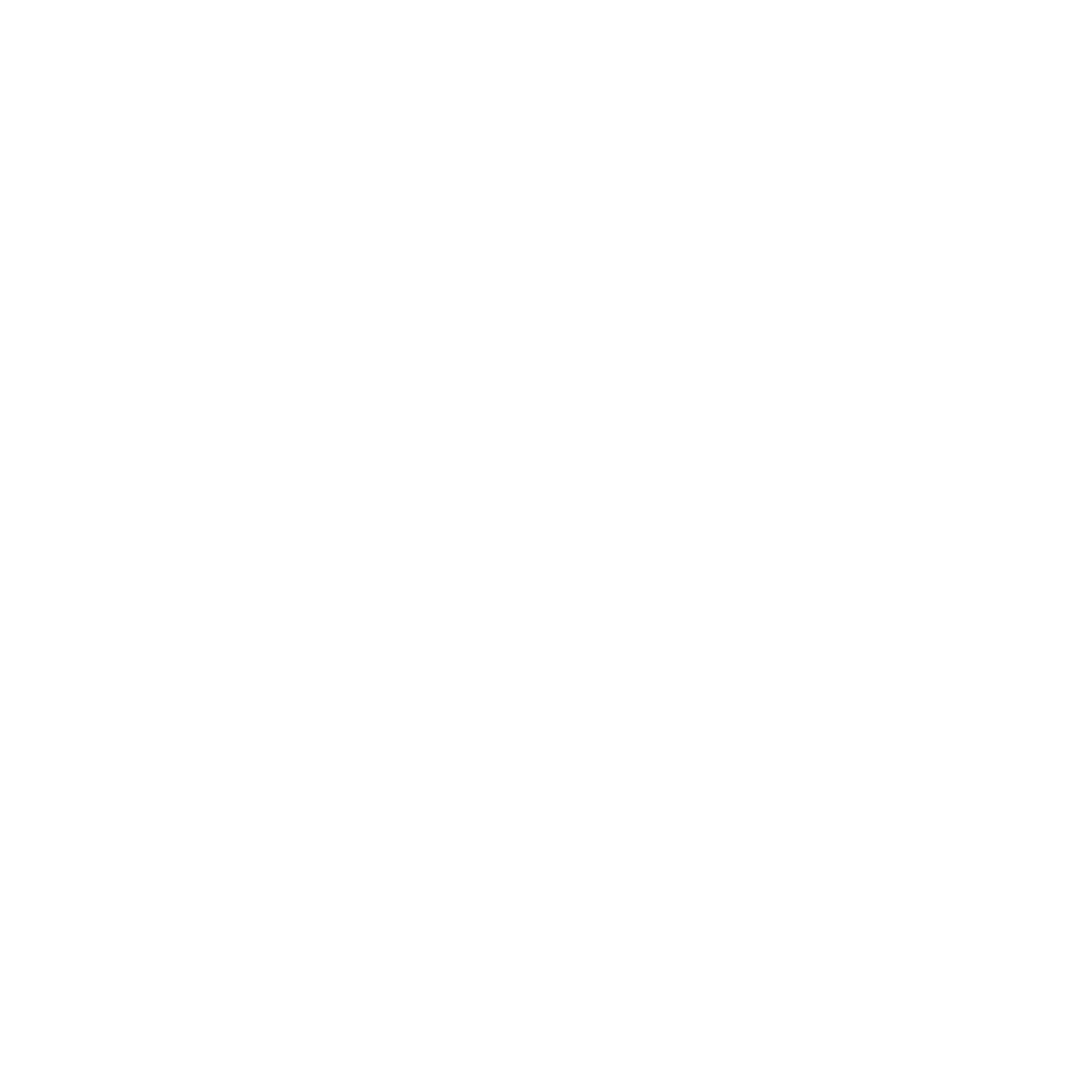 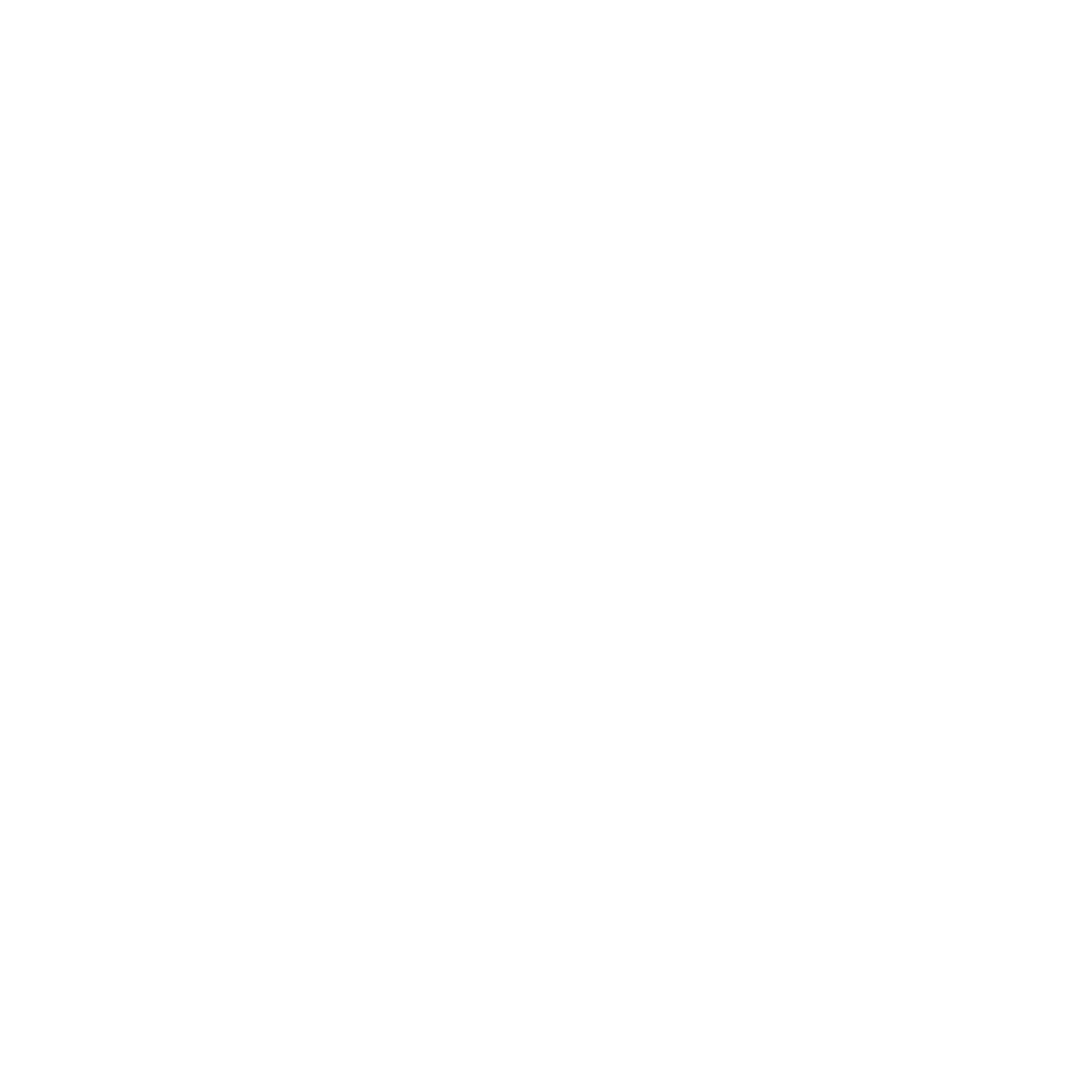 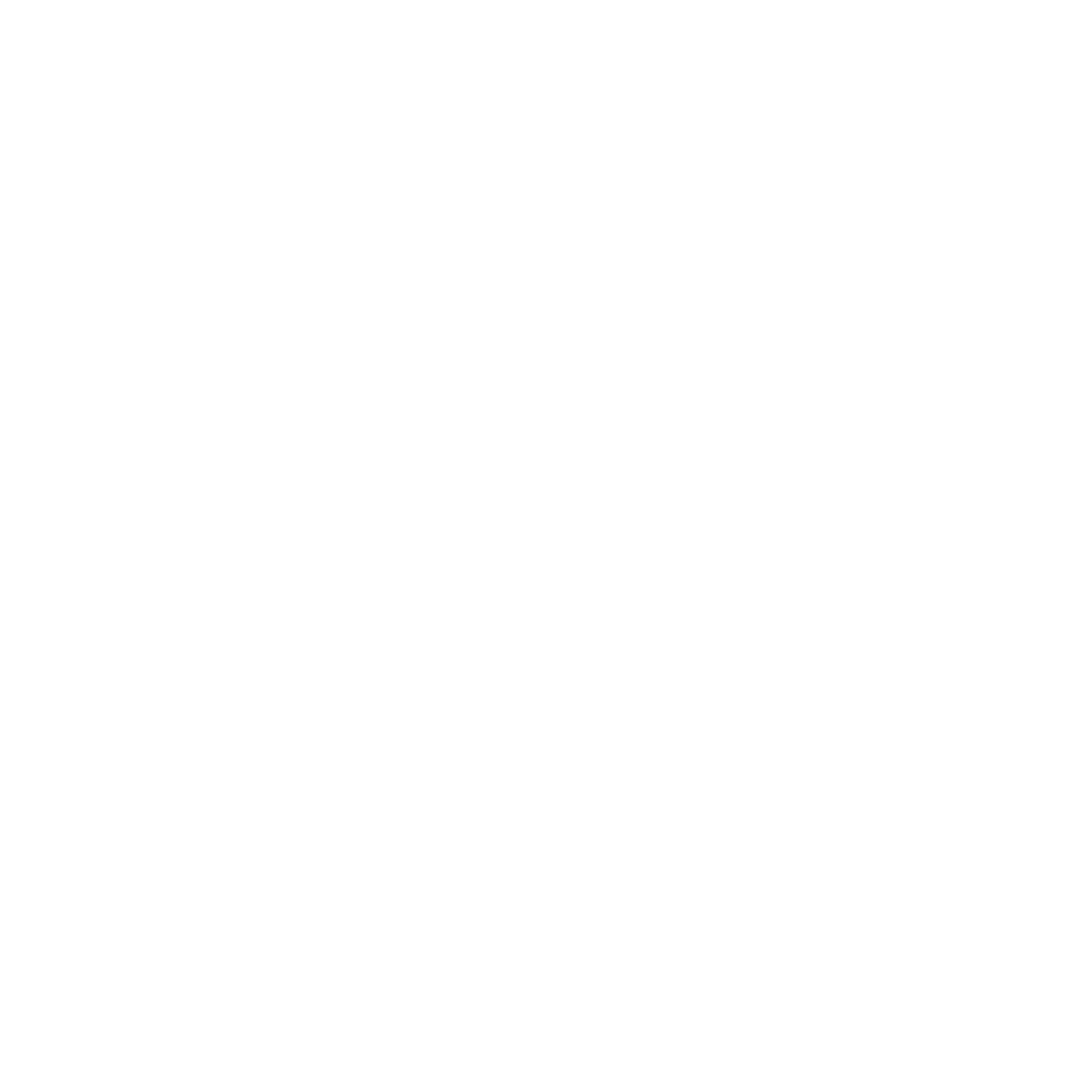 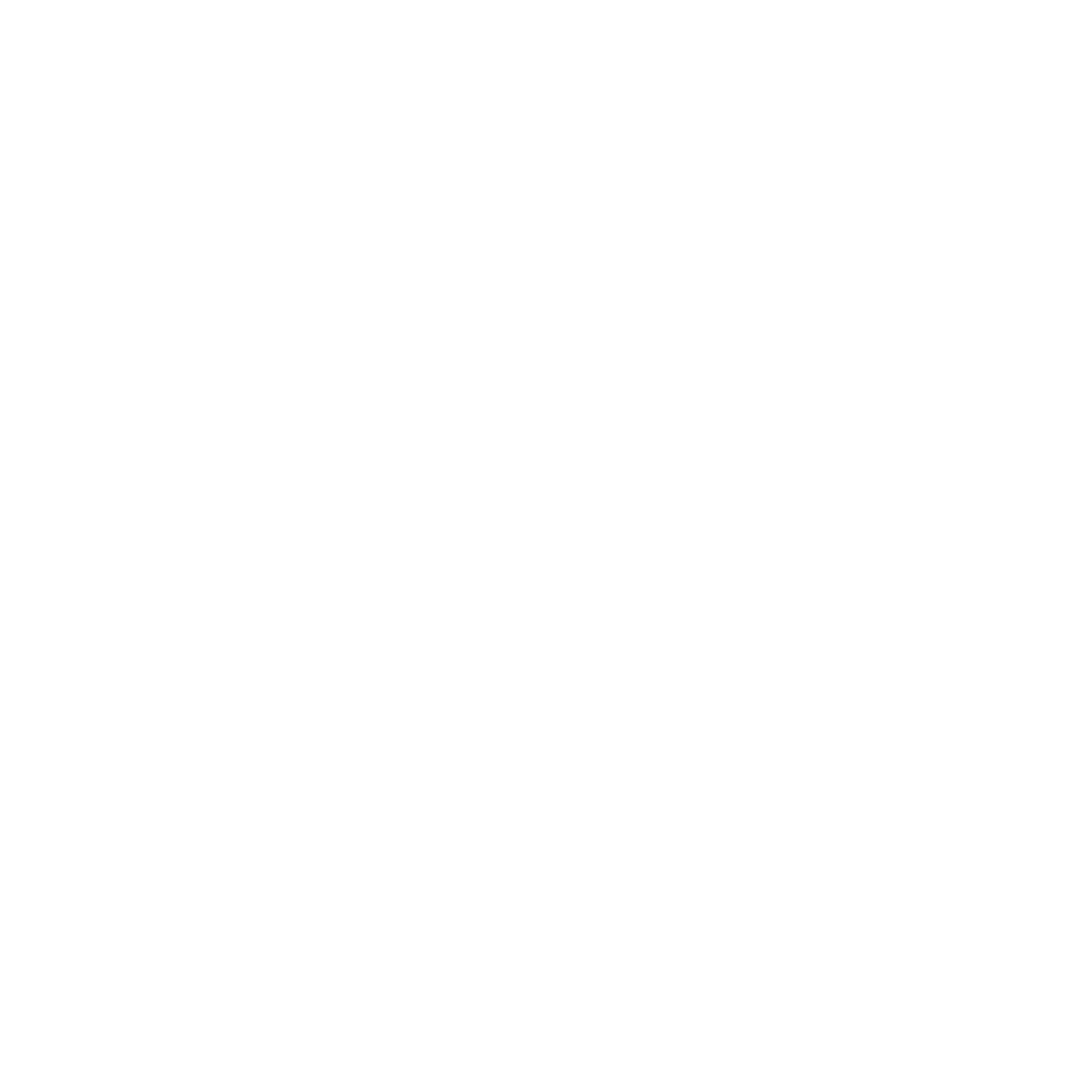 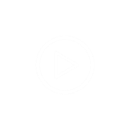 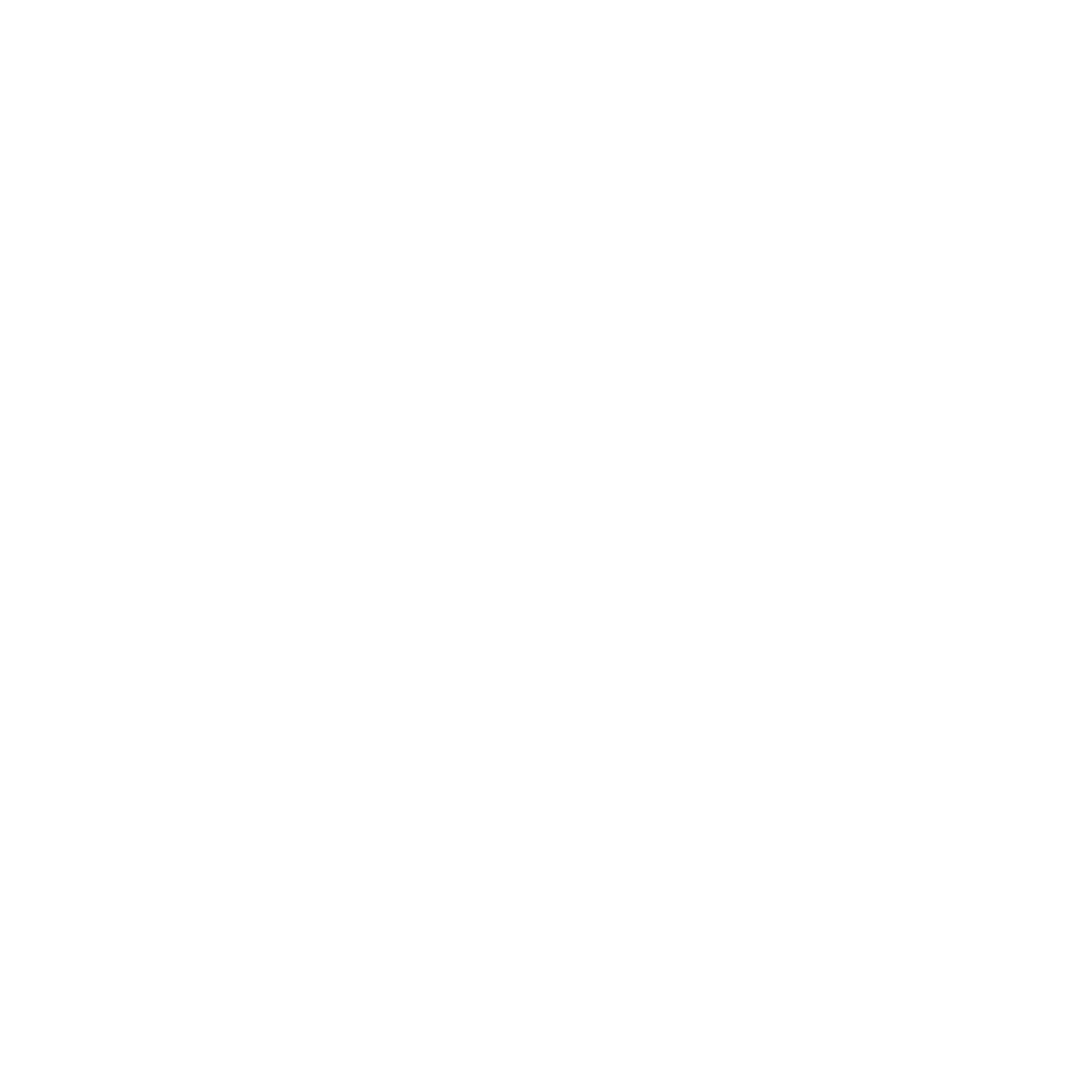 Take Quiz
www.climatecompatiblegrowth.com
26